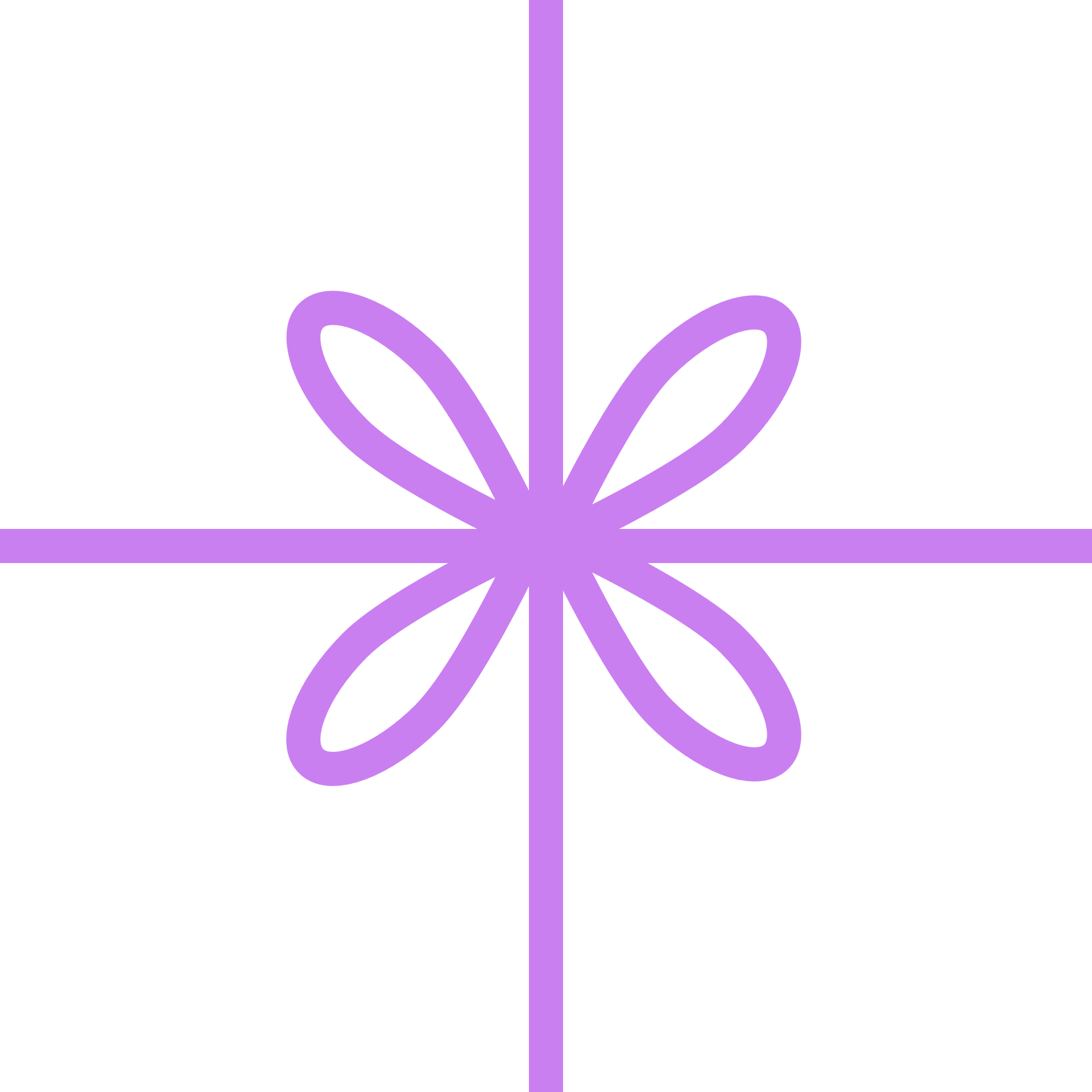 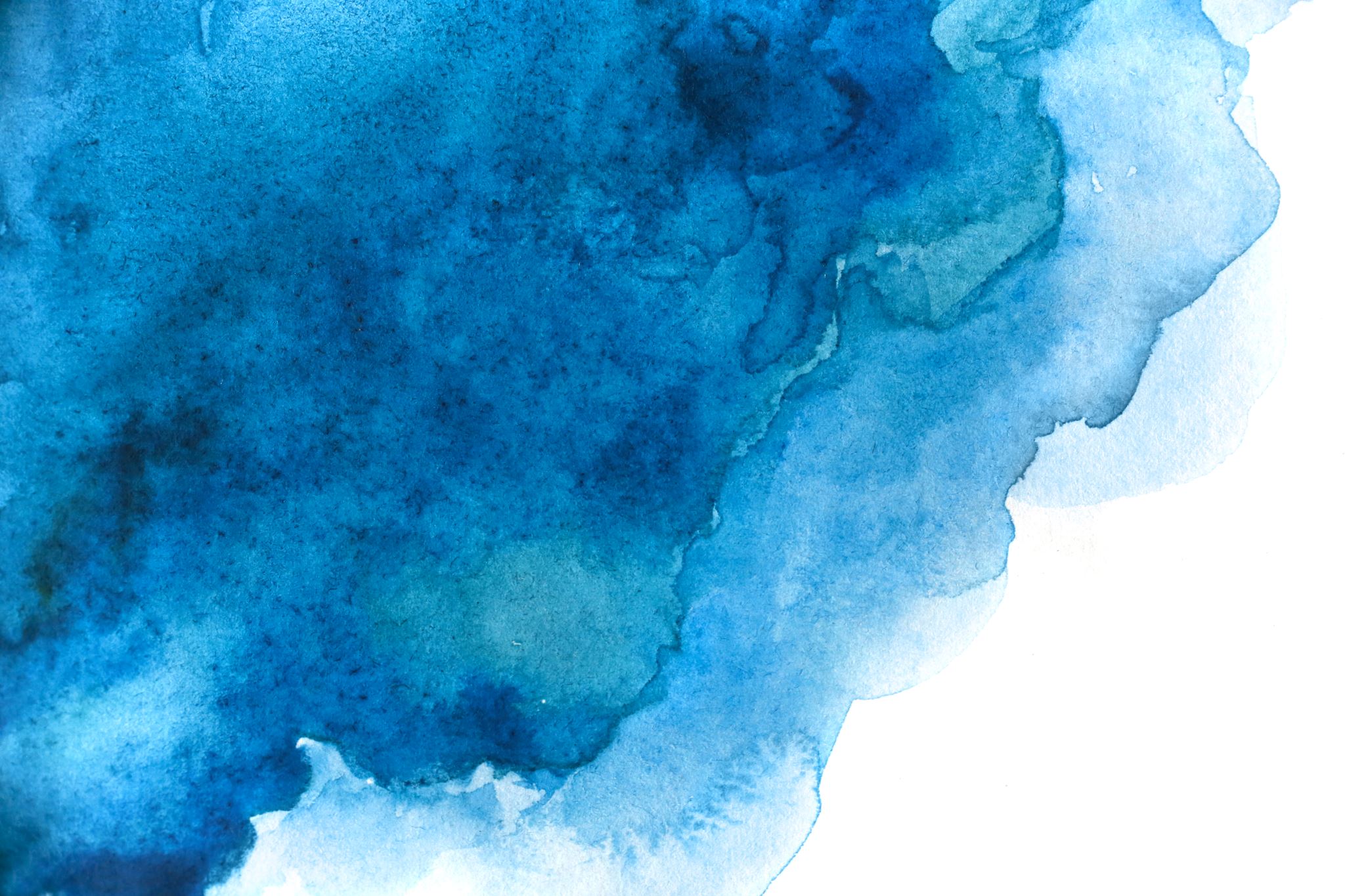 Impact Member
What is an impact member?  An impact member is an option for those who commit to serving and will not be able to attend regular club meetings.
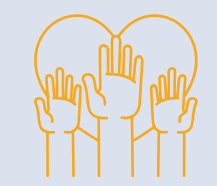 Top of the Lake Rotary Club of Mooresville
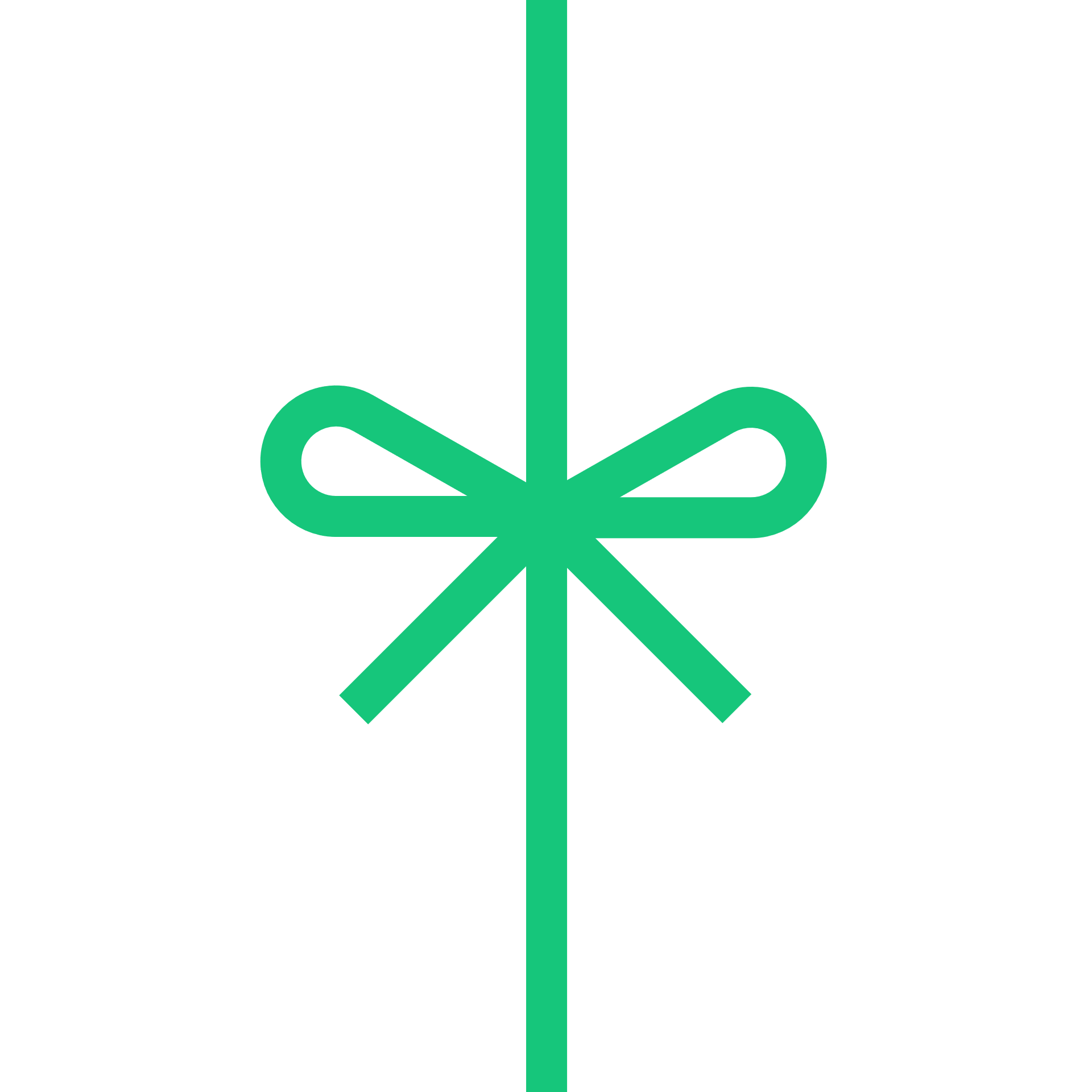 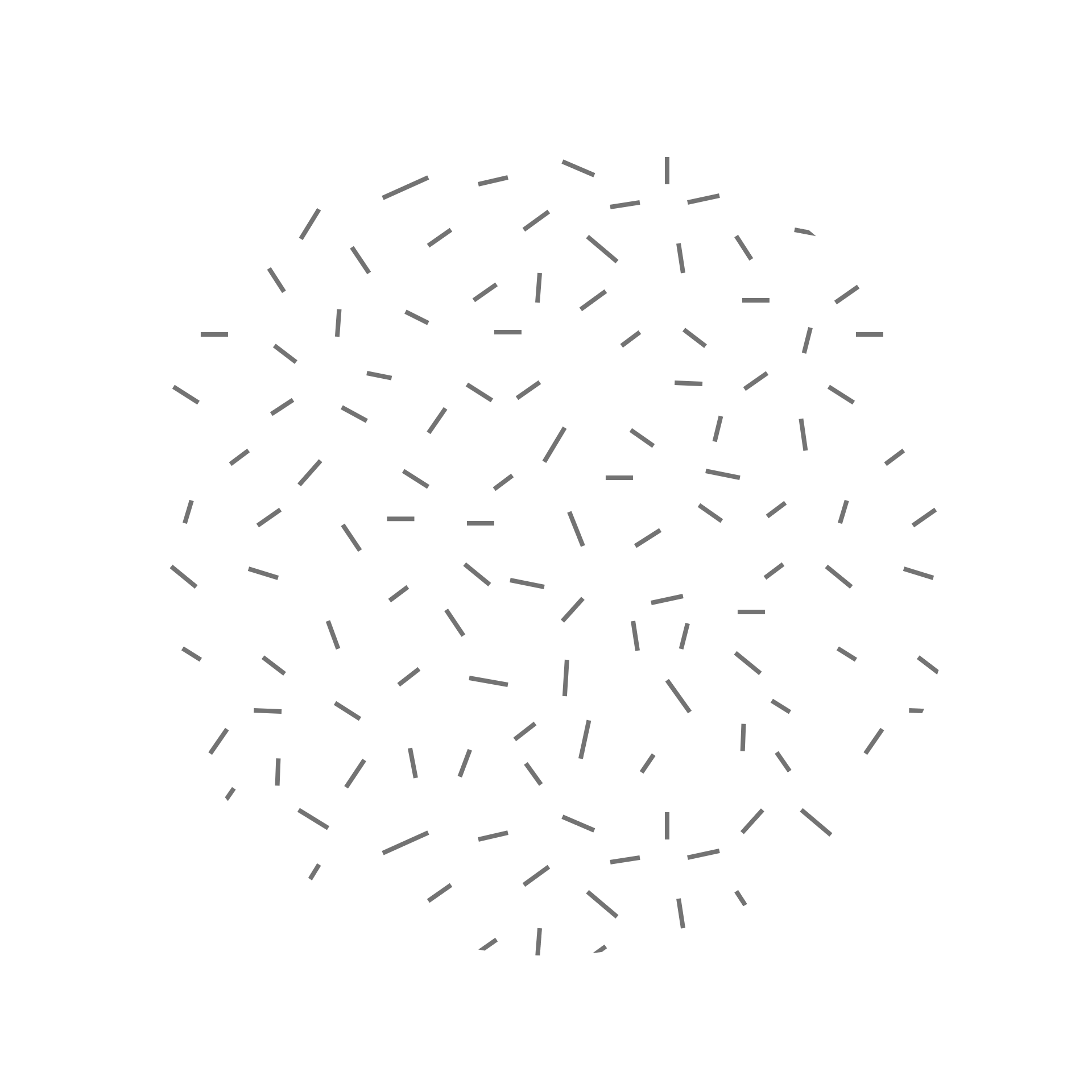 How much are the quarterly dues?  The dues will cover all dues and will not include meals, total at this time would be $59/quarter.  Meal cost of $12 would expected at time of club visit, if applicable.
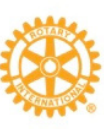 Club membership and engagement is our focus so there will need to be some limitations set for our club.
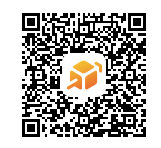